Информационно-разъяснительная работа о SMS-рассылке из «Электронных дневников» АСУ РСО
2014 год

Автор презентации: ответственная за формирование информационной среды в ГБОУ СОШ с. Утевка  Лобачева Е.В.
Новые возможности системы АСУ РСО
Компания ОАО «СМАРТС» совместно с разработчиками АСУ РСО и при поддержке Министерства образования и науки Самарской области успешно внедрили с 01.09.2014 новые возможности в систему «электронный дневник», позволяющие школам в автоматическом режиме без ограничений отправлять информацию родителям учеников в виде SMS из электронного дневника на сотовые номера любых операторов связи РФ
Зачем нужна новая услуга?
Для привлечение родительского контроля к успеваемости детей.
Для повышения осведомленности родителей об успеваемости детей, образовательных и организационных процессах школы.
Информация в SMS
По SMS производится рассылка следующей информации: 
1. Информация о текущих оценках и пропусках. 2. Произвольные сообщения от классного руководителя о родительских собраниях, поведении ребёнка, школьных событиях, плата за питание и т.д. 
SMS Сообщение будет выглядеть следующим образом: Морозов Илья 9.02.- 15.02.2014 Алг.- 4 5 Биол. 3 Рус.яз. 5 н
Стоимость  подписки  для  родителей  составляет  1  рубль  в  сутки  независимо  от количества полученных SMS.
Как подключить услугу SMS-рассылки?
Родителю в интерфейсе 
АСУ РСО  самостоятельно необходимо:
задать свой номер мобильного телефона;
одобрить договор об участии в SMS-рассылке;
получить абонентский номер для данного сервиса («школьный номер»)
ИЛИ
Можно попросить классного руководителя оказать содействие и подписать на услугу от Вашего имени (при этом нужно Ваше письменное согласие)
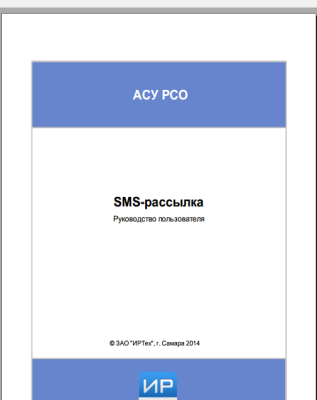 Алгоритм действий:
Войти в АСУ РСО под своим логином и паролем  http://se.asurso.ru/  или через сайт школы http://utevkaschool.narod.ru/
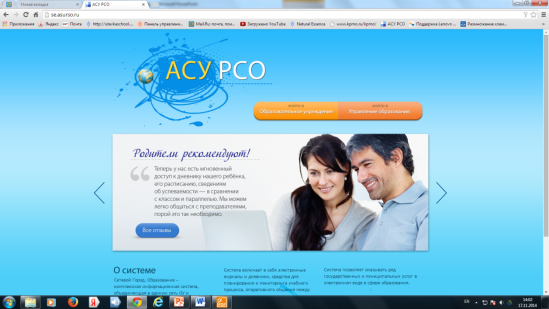 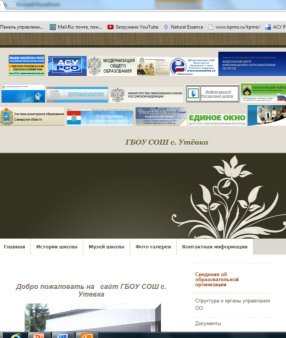 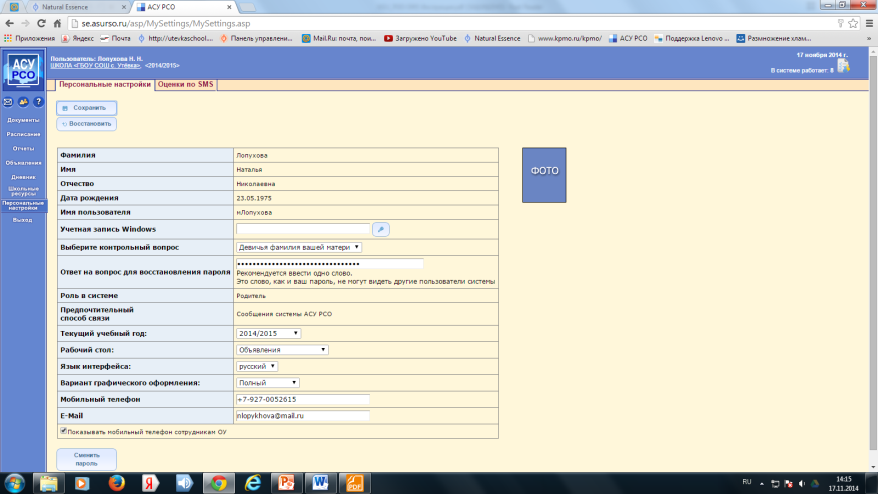 Родитель  не  может  получать  SMS-рассылку,  пока  не  одобрит  договор  об  участии  в  SMS-рассылке. 

Для того чтобы одобрить договор, необходимо выполнить следующие действия:

1) Нажать  в  разделе  Дневник кнопку Договор  на получение  оценок  по  SMS или  кнопку Договор  об  участии  в  SMS-рассылке  в  разделе  Персональные  наст ройки  (вкладка оценки по SMS).
2) Ознакомиться с  текстом договора-оферты,  поставить  галочку напротив  пункта Согласен и нажать кнопку Далее.
3)  Указать  дату рождения  и номер мобильного телефона  в  формате  +7-927-0000000.  После того как все данные будут введены и проверены, нажать кнопку Сохранить.
Обратите внимание!  С вашего мобильного телефона не будут  списываться средства. После сохранения этой формы вам будет присвоен  специальный абонентский номер в рамках данного сервиса.  Баланс именно этого номера нужно будет пополнять.
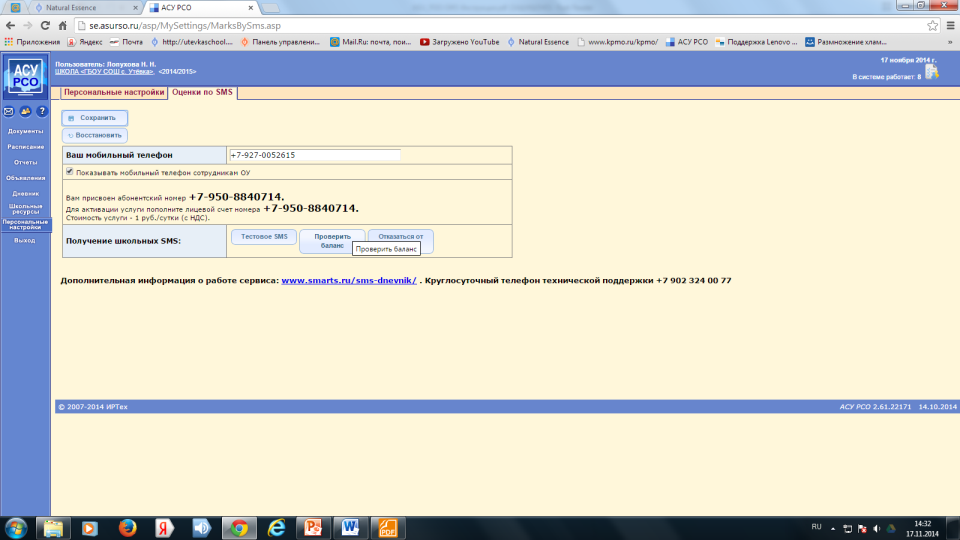